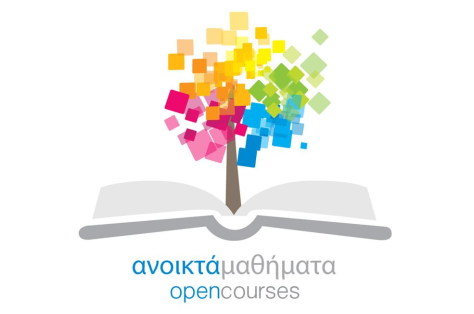 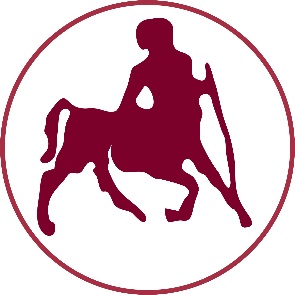 ΠΑΝΕΠΙΣΤΗΜΙΟ ΘΕΣΣΑΛΙΑΣ
Δυναμική
Ενότητα 2: Κινητική

Κώστας Παπαδημητρίου
Τμήμα Μηχανολόγων Μηχανικών
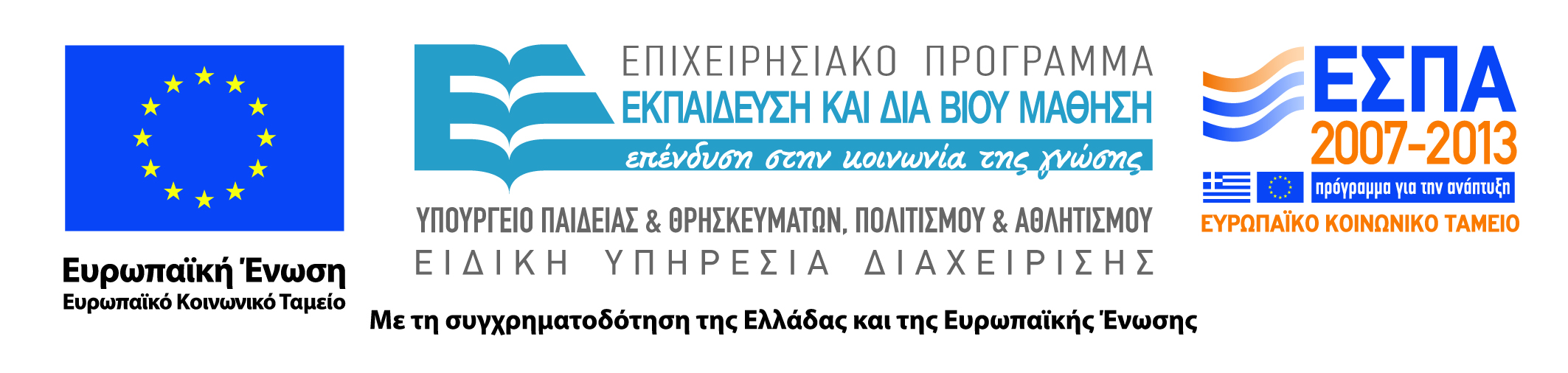 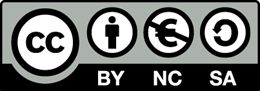 Αρχές Έργου - Ενέργειας
Αρχές Έργου - Ενέργειας
Για Υλικό Σημείο
Έργο
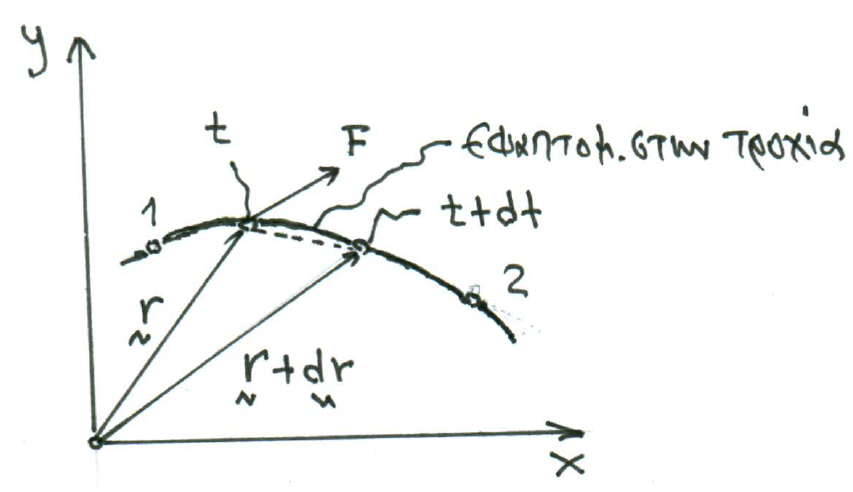 Mε ολοκλήρωση της (1) από την θέση (1) στη θέση (2) έχω:
(2)
3
Αρχές Έργου - Ενέργειας
Παράδειγμα
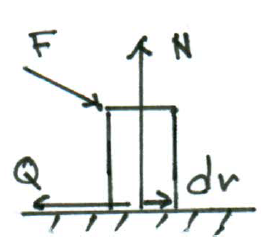 Έργο δυνάμεων επαφής:
 Έργο της Ν:

Έργο της Q:
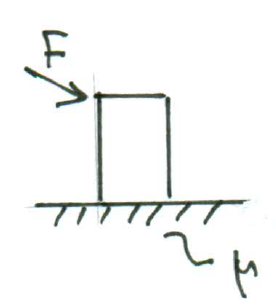 4
Αρχές Έργου - Ενέργειας
Για Υλικό Σημείο
Έργο
H (2) λόγω του 2ου Νόμου του Νεύτωνα γίνεται:
5
Αρχές Έργου - Ενέργειας
Για Υλικό Σημείο
Έργο
Εισάγω την κινητική ενέργεια ενός υλικού σημείου:
Οπότε το έργο ισούται με την μεταβολή της κινητικής ενέργειας:
(3)
6
Αρχές Έργου - Ενέργειας
Για Υλικό Σημείο
Προσδιορισμός των συνθηκών έτσι ώστε το έργο μιας δύναμης να είναι ανεξάρτητο της τροχιάς
Για να συμβεί αυτό θα πρέπει:
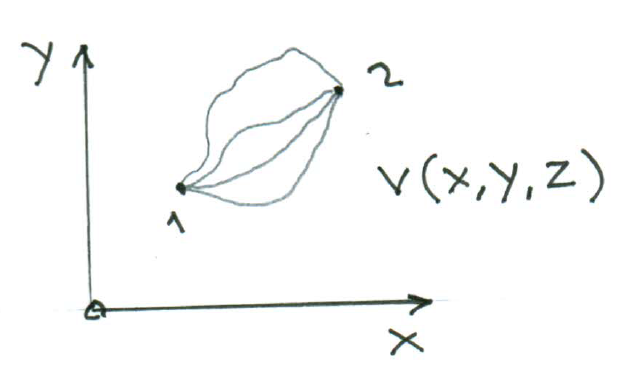 (3)
(4)
7
Αρχές Έργου - Ενέργειας
Για Υλικό Σημείο
Εκφράζοντας την σχέση (4) σε καρτεσιανές συντεταγμένες
προκύπτει ότι:
Δηλαδή η δύναμη F μπορεί να παρασταθεί στην μορφή:
(5)
8
Αρχές Έργου - Ενέργειας
Για Υλικό Σημείο
(5)
Οι δυνάμεις που ικανοποιούν την σχέση (3) ή (5) ονομάζονται Συντηρητικές Δυνάμεις.Οι δυνάμεις αυτές ενεργούν στην διεύθυνση που αντιστοιχεί στο μέγιστο ρυθμό μείωσης της συνάρτησης δυναμικού στο χώρο και έχουν μέτρο ίσο με το μέτρο της κλίσης αυτής της μείωσης.
9
Αρχές Έργου - Ενέργειας
Για Υλικό Σημείο
Γνωρίζω ότι:
Ισχύει όμως επίσης ότι αν:
Τα πεδία που ικανοποιούν την παραπάνω σχέση ονομάζονται αστρόβιλα πεδία.
10
Αρχές Έργου - Ενέργειας
Για Υλικό Σημείο
Για μια συντηρητική δύναμη F από την σχέση (4) ισχύει:
Όμως:
Οπότε:
11
Αρχές Έργου - Ενέργειας
Για Υλικό Σημείο
Για μια συντηρητική δύναμη F από την σχέση (4) ισχύει:
Όμως από την σχέση (3):
12
Αρχές Έργου - Ενέργειας
Για Υλικό Σημείο
Για μια συντηρητική δύναμη F από την σχέση (4) ισχύει:
Αρχή Έργου Ενέργειας
(6)
Αν:
Αρχή Διατήρησης Μηχανικής Ενέργειας
13
Εφαρμογή 1: Δυναμικό Γήινης               Βαρύτητας
Δεδομένα
Πεδίο Βαρύτητας της Γης
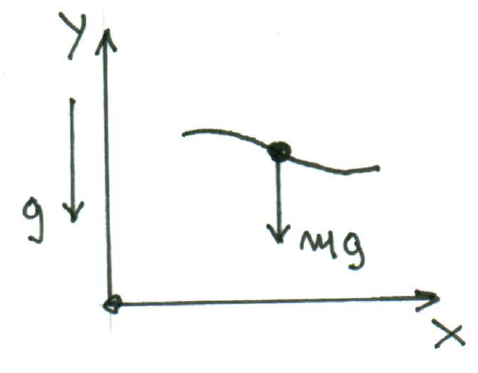 14
Εφαρμογή 1: Δυναμικό Γήινης               Βαρύτητας
Zητούμενα
Πεδίο Βαρύτητας της Γης
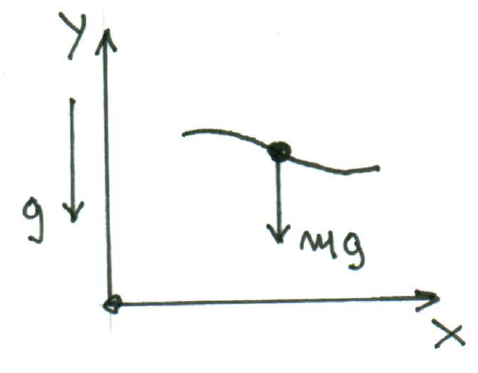 1
15
Εφαρμογή 1: Δυναμικό Γήινης               Βαρύτητας
Βήμα 1ο
Πεδίο Βαρύτητας της Γης
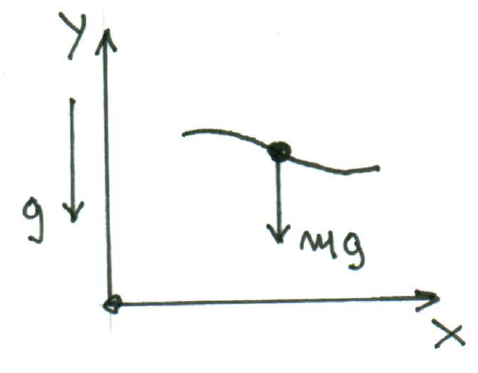 Εύκολα αποδεικνύεται ότι:
16
Εφαρμογή 1: Δυναμικό Γήινης               Βαρύτητας
Βήμα 2ο
Υπολογισμός της Δυναμικής Ενέργειας από την σχέση (5) :
17
Εφαρμογή 1: Δυναμικό Γήινης               Βαρύτητας
Βήμα 2ο
Αντικαθιστώ την (d) στην (a) κι έχω :
Ολοκληρώνω ως προς x κι έχω:
Οπότε:
18
Εφαρμογή 1: Δυναμικό Γήινης               Βαρύτητας
Βήμα 2ο
Αντικαθιστώ την (e) στην (b) κι έχω :
Οπότε η συνάρτηση Δυναμικού είναι:
19
Εφαρμογή 2: Δυναμικό Ελαστικού      Ελατηρίου
Δεδομένα
Ελαστικό Ελατήριο
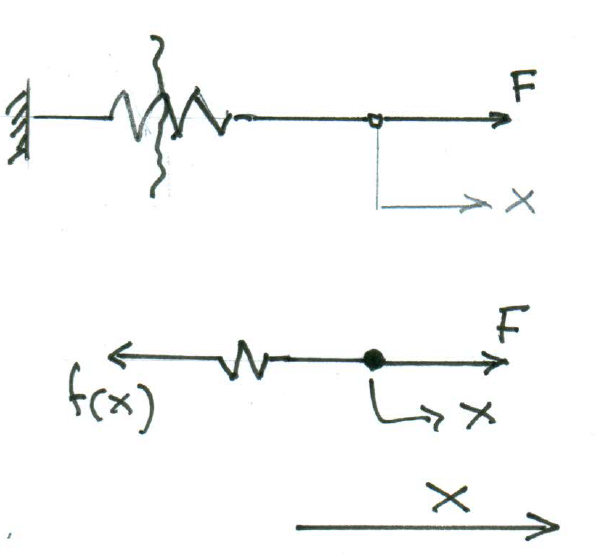 H δύναμη του ελατηρίου έχει την μορφή:
1
20
Εφαρμογή 2: Δυναμικό Ελαστικού      Ελατηρίου
Ζητούμενα
Ελαστικό Ελατήριο
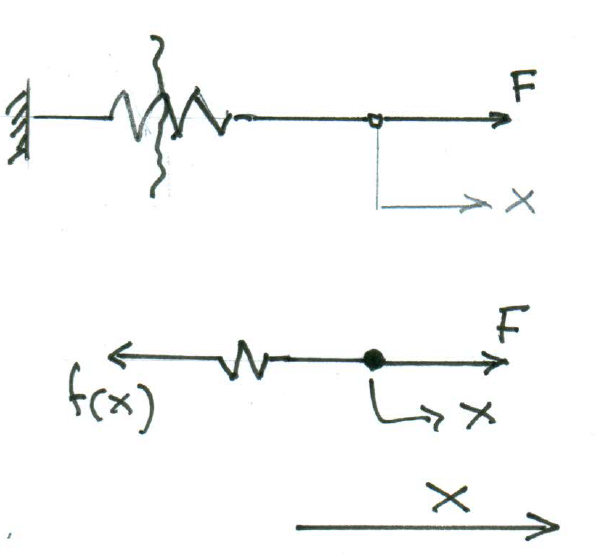 Βήμα 1ο
Εύκολα αποδεικνύεται ότι:
Άσκηση
21
Εφαρμογή 2: Δυναμικό Ελαστικού      Ελατηρίου
Βήμα 2ο
Υπολογισμός της Δυναμικής Ενέργειας από την σχέση (5) :
Με την ίδια διαδικασία όπως στην Εφαρμογή 1 βρίσκω ότι:
22
Εφαρμογή 2: Δυναμικό Ελαστικού      Ελατηρίου
Βήμα 2ο
Στην ειδική περίπτωση του γραμμικού ελατηρίου ισχύει:
23
Εφαρμογή 3: Κίνηση σε κυκλική       στεφάνη
Δεδομένα
Κυκλική Στεφάνη
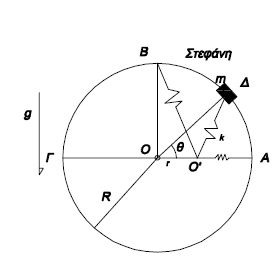 24
Εφαρμογή 3: Κίνηση σε κυκλική       στεφάνη
Ζητούμενα
Κυκλική Στεφάνη
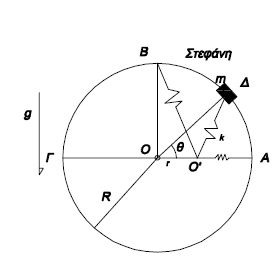 25
Εφαρμογή 3: Κίνηση σε κυκλική       στεφάνη
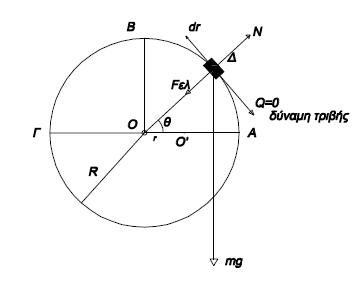 Βήμα 1: Επιλογή συστήματος και ΔΕΣ.
Βήμα 2:  Εξισώσεις Κίνησης ή Αρχές (1.Ώσης-Ορμής/2.Στροφικής Ώσης-Στροφορμής/3.Έργου Ενέργειας)
Εφαρμόζουμε την Αρχή Έργου Ενέργειας για το σύστημα.
Συντηρητικές Δυνάμεις                      Δυναμική Ενέργεια
26
Εφαρμογή 3: Κίνηση σε κυκλική       στεφάνη
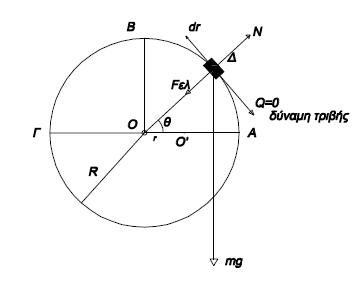 Βήμα 1: Επιλογή συστήματος και ΔΕΣ.
Βήμα 2:  Εξισώσεις Κίνησης ή Αρχές (1.Ώσης-Ορμής/2.Στροφικής Ώσης-Στροφορμής/3.Έργου Ενέργειας)
Εφαρμόζουμε την Αρχή Έργου Ενέργειας για το σύστημα.
Αρχή Διατήρησης Μηχανικής Ενέργειας
27
Εφαρμογή 3: Κίνηση σε κυκλική       στεφάνη
Βήμα 2:  Εφαρμόζω την Αρχή Διατήρησης της Μηχανικής Ενέργειας από την Θέση Α στην Θέση Β:
(1)
28
Εφαρμογή 3: Κίνηση σε κυκλική       στεφάνη
Βήμα 2:  Εφαρμόζω την Αρχή Διατήρησης της Μηχανικής Ενέργειας από την Θέση Α στην Θέση Β:
(1)
Στη συνέχεια εφαρμόζω την Αρχή Διατήρησης της Μηχανικής Ενέργειας από την Θέση Β στην Θέση Γ:
(2)
29
Εφαρμογή 3: Κίνηση σε κυκλική       στεφάνη
Βήμα 2:  Εφαρμόζω την Αρχή Διατήρησης της Μηχανικής Ενέργειας από την Θέση Β στην Θέση Γ:
(2)
30
Εφαρμογή 3: Κίνηση σε κυκλική       στεφάνη
Βήμα 2:  Εφαρμόζω την Αρχή Διατήρησης της Μηχανικής Ενέργειας από την Θέση B στην Θέση Γ:
(2)
To βασικό πλεονέκτημα της παραπάνω μεθοδολογίας είναι ότι έγινε εφαρμογή της Αρχής Διατήρησης της Μηχανικής Ενέργειας σε συγκεκριμένες θέσεις χωρίς να χρειάζεται η παρακολούθηση όλης της κίνησης της μάζας.
31
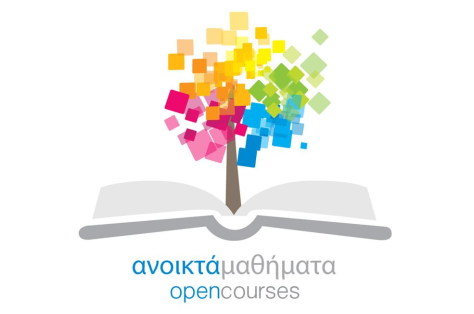 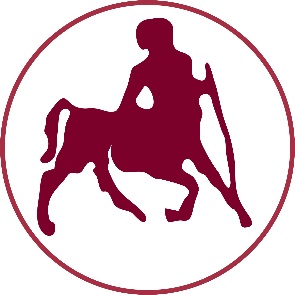 ΠΑΝΕΠΙΣΤΗΜΙΟ ΘΕΣΣΑΛΙΑΣ
Τέλος Ενότητας
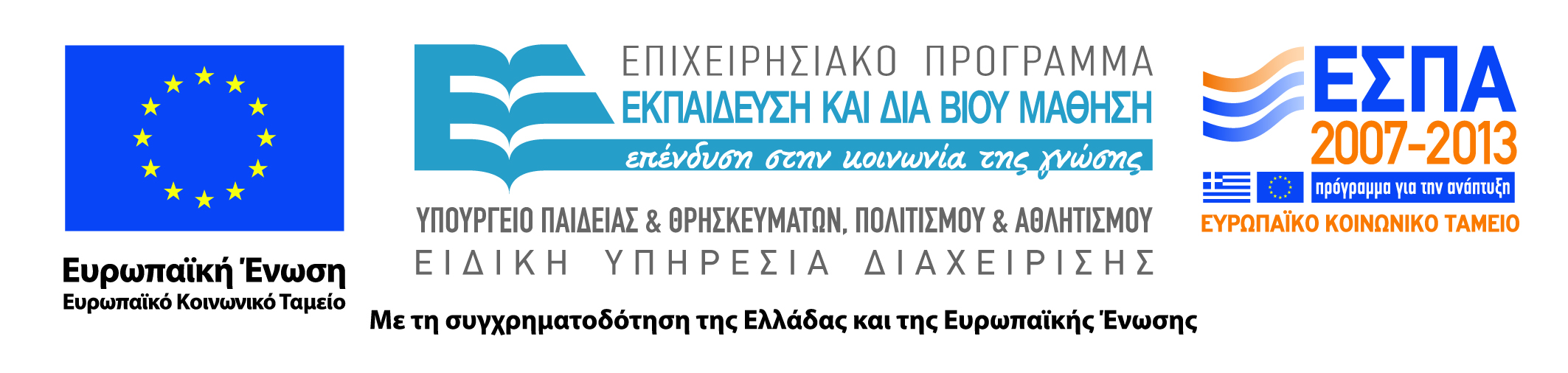 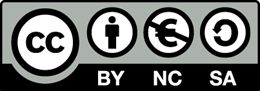